Sümer Mh. Kurtuluş Cd. No48/2 İç Kapı No:C Merkez/AFYONKARAHİSAR
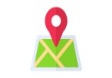 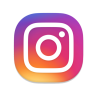 afyonram
@Afyon_RAM
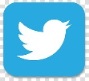 OLUMLU DAVRANIŞ GELİŞTİRME
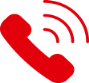 0272 214 45 56
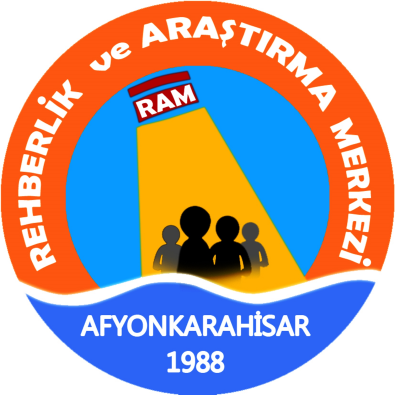 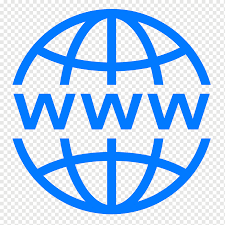 https://afyonram.meb.k12.tr/
Olumlu Davranış Geliştirme
Davranış, psikolojik anlamda canlıların dış dünyaya karşı gösterdikleri her türlü bilişsel, duyuşsal ve davranışsal tepkilerin genel adıdır.
Olumlu davranış geliştirmek için iki yol izlenebilir.
1. Olumlu düşünme becerilerini arttırmak.
2. Olumlu davranış becerilerini arttırmak.
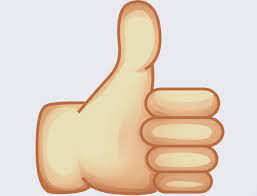 Olumlu Düşünme Becerilerini Arttırma  
   -Bir olay ya da durum karşında hissettiklerimizde daha çok olaya yüklediğimiz anlam (otomatik düşünce) belirleyici olmaktadır. Otomatik düşünceler incelendiğinde bazı belirgin hatalar olduğu fark edilmektedir. Bu hatalar bilişsel çarpıtmalar olarak adlandırılır.
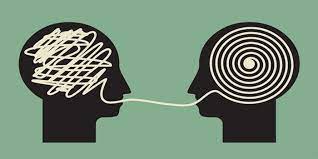 Seçici Algılama: Bir durumun seçici olarak belli bir ayrıntısının algılanması, diğer önemli özelliklerin ise göz ardı edilmesidir. 
Akıl Okuma: Karşımızdaki kişinin veya kişilerin zihninden geçenleri tahmin etmeye dayanan bir düşünce hatasıdır. Eylemlerimiz ve duygularımızı tahmin ettiğimiz bu düşüncelere göre şekillendiririz.
Abartma: Yaşanan olumsuz olaylardan kendisi, çevre ve gelecek ile ilgili abartılı sonuçlar çıkarmaktır. Ufak sorunlar bile tüm geleceğin kötü geçeceğine işaret olarak algılanmaktadır.
Küçümseme: Olumlu olayları küçümseme. 
Aşırı Genelleme: Bir tek olaydan genel kurallar çıkartmadır. 
Kişiselleştirme: Çevrede olan olaylar veya kişilerle ilgili kişisel karşılaştırmalar yapılır veya kişisel bağlantılar kurulur
Hep ya da Hiç Tarzı Düşünme: Olaylar, siyah- beyaz, iyi-kötü gibi iki uçta algılanır.
Kontrol Yanılsaması: Kişi kendisini çevresindekilerin acılarından veya mutluluğundan sorumlu olduğunu hisseder.
Etiketleme: Kişinin kendisini veya karşısındaki kişiyi bir davranışına dayanarak tutumu hakkında bir genelleme yapmak.
Olması Gerekenler(-meli, -malı cümleleri): Her şeyi basitçe ne olduğunu anlamaya odaklanmak yerine, nasıl olması gerektiği açısından yorumlarsınız.
Düşünceler duygularımızı, duygularımız davranışlarımızı etkiler.
Olumsuz düşünceler, olumsuz duygu ve davranışları beraberinde getirir. 
Olumlu davranış geliştirmek için öncelikle olumlu düşünmeye ve hissetmeye ihtiyacımız vardır.
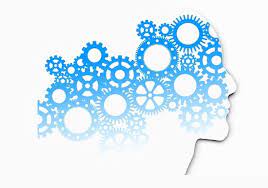 Düşüncelerin,duygu ve davranışları nasıl etkilediğine bir örnek;
Olumlu düşünme becerisini geliştirmek için yapılabilecekler;
An’da kalabilmek
Düzenli uyku
Sağlıklı beslenme
Spor/egzersiz yapmak
Motivasyonumuzu arttıracak davranışlarda bulunmak
Görüldüğü gibi olumlu düşünme becerisini geliştirmek, olumlu düşünmek kadar olumlu davranmayı da içeriyor.
Bu iki kriterin birbirinden bağımsız olmadığı, birbirini beslediği görülüyor.
Örneğin; ders çalışmak istemeyen bir öğrenci, ders çalışmak için olumlu hissetmeyi beklemek yerine harekete geçip ders çalışmaya başlayabilir. Bu, zamanla düşüncelerinin de duygularının da olumluya dönüşmesini sağlayabilir.
Engelleyemediğiniz veya nedenini bulamadığınız olumsuz davranışlarınızla baş etmek için öğretmenlerinize veya bir ruh sağlığı uzmanına başvurabilirsiniz.
TEŞEKKÜRLER